Insérer logo provincial
SPORT COMMUNAUTAIRE - INITIATION
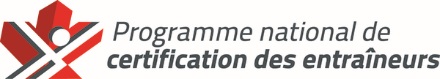 Compétences de base du PNCE
la résolution de problèmes
la valorisation
la pensée critique
le leadership
l'interaction
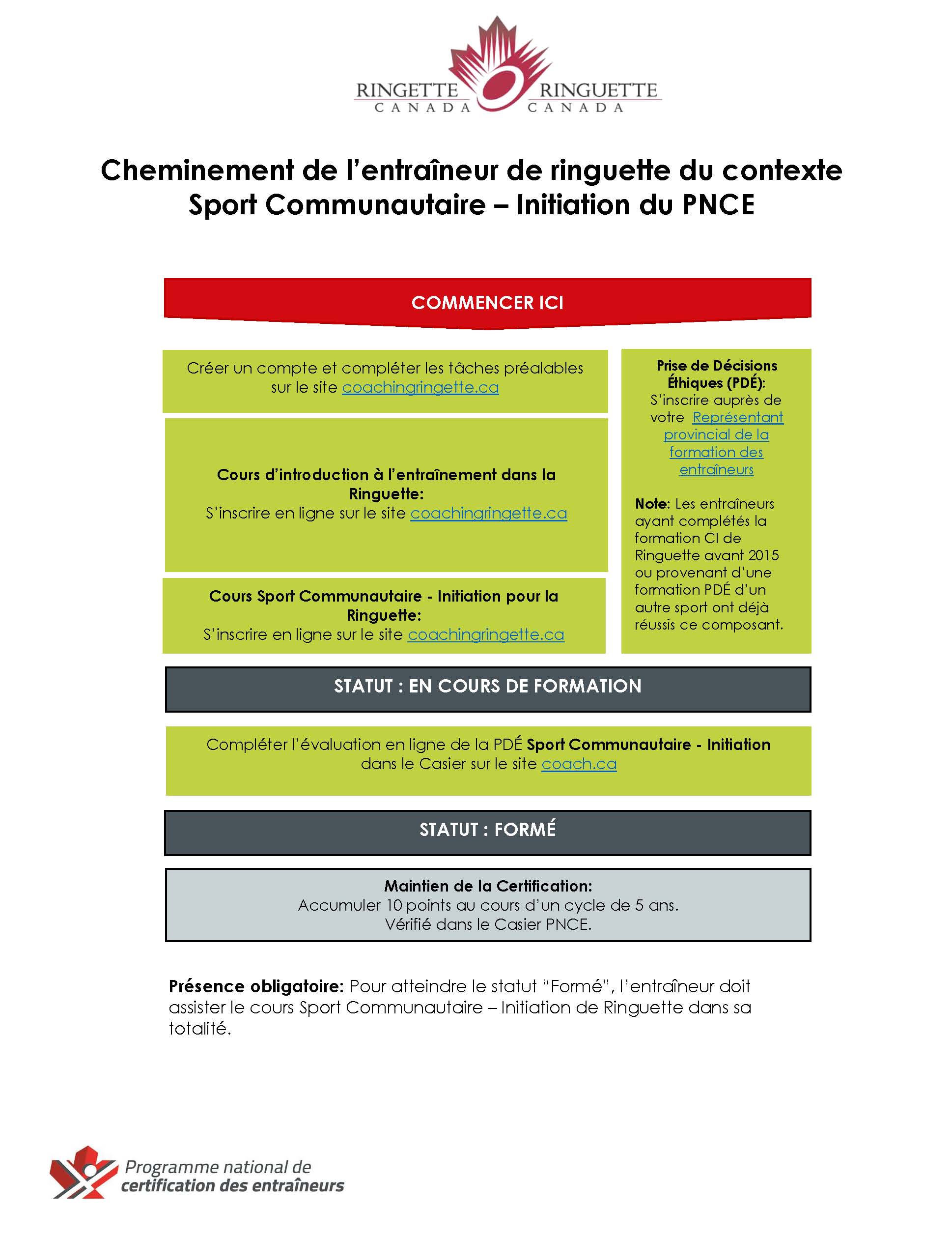 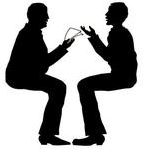 Nom
le niveau auquel il ou elle entraîne / a été entraîné(e)
l'endroit où il ou elle entraîne
depuis combien de temps il ou elle est entraîneur(e)
les autres sports qu'il ou elle a entraîné
quelque chose d'intéressant ou d'unique à propos de lui ou d'elle
une question dont il ou elle espère avoir la réponse pendant l’atelier.
[Speaker Notes: « What is Ringette? » Video]
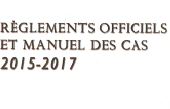 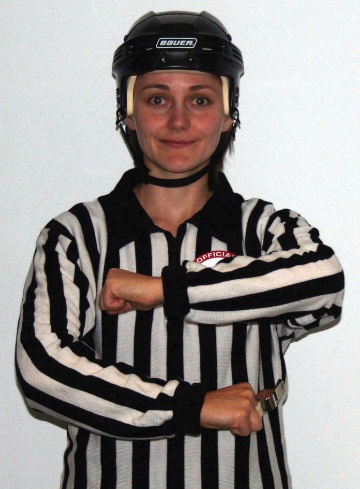 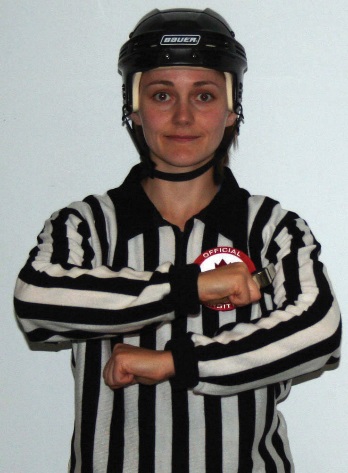 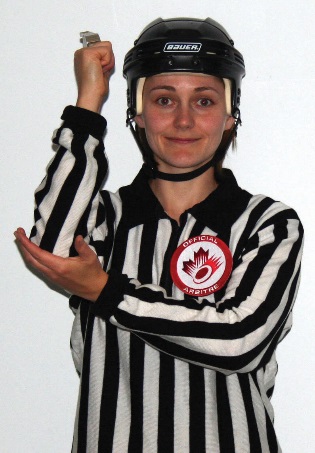 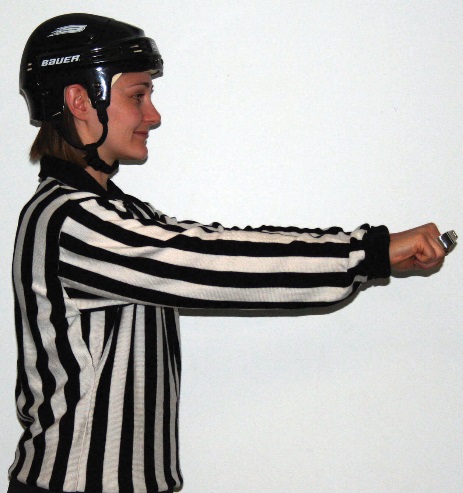 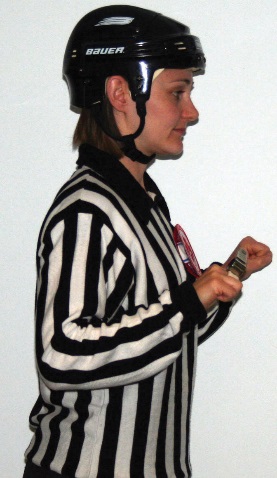 Donner du coude
Assaut
Double échec
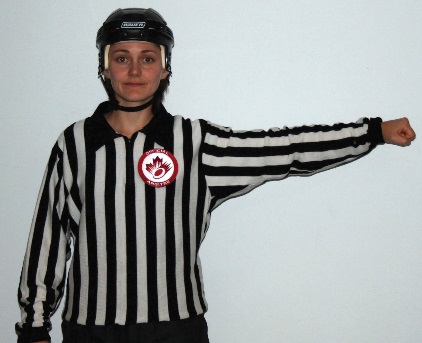 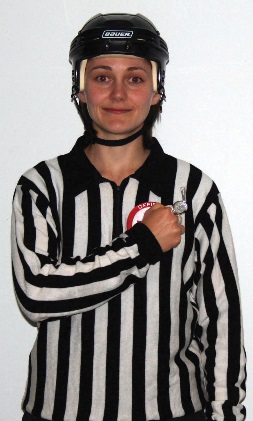 Plaquage contre la bande
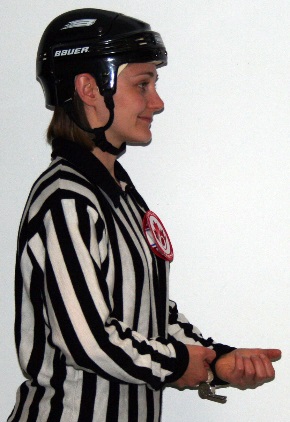 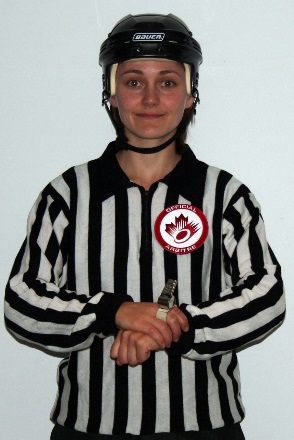 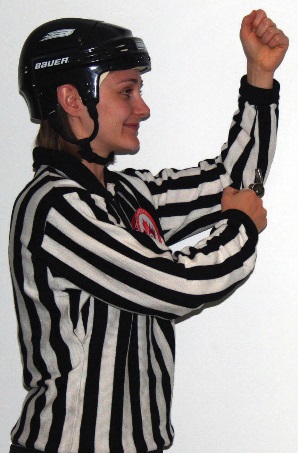 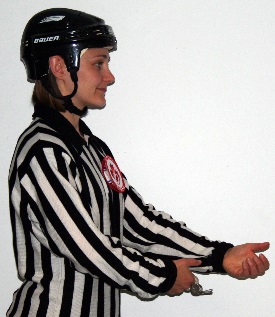 Contact corporel
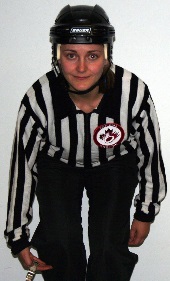 Retarder la partie
Accrochage
Retenue
Bâton élevé
Faire trébucher
[Speaker Notes: NOTE: pas toutes les pénaltés ce trouvent sur ce diapo.]
[Speaker Notes: Rules quiz]
[Speaker Notes: Introduce coaches to Skills Matrix by LTAD Stage and the Ringette Long Term Athlete Development Framework Document:]
[Speaker Notes: Ce diagramme n’est pas encore disponible en français]
[Speaker Notes: Matrice sur les Habiletés Techniques de Ringuette]
Physique
Technique
Vie
Tactique
[Speaker Notes: Quadrant Technique et Tactique]
Physique
Technique
Vie
Tactique
[Speaker Notes: Quadrant Psychologique]
Physique
Technique
Vie
Tactique
[Speaker Notes: Quadrant Physique]
Physique
Technique
Vie
Tactique
[Speaker Notes: Quadrant habiletés vie]
[Speaker Notes: When to Emphasize a Skill?]
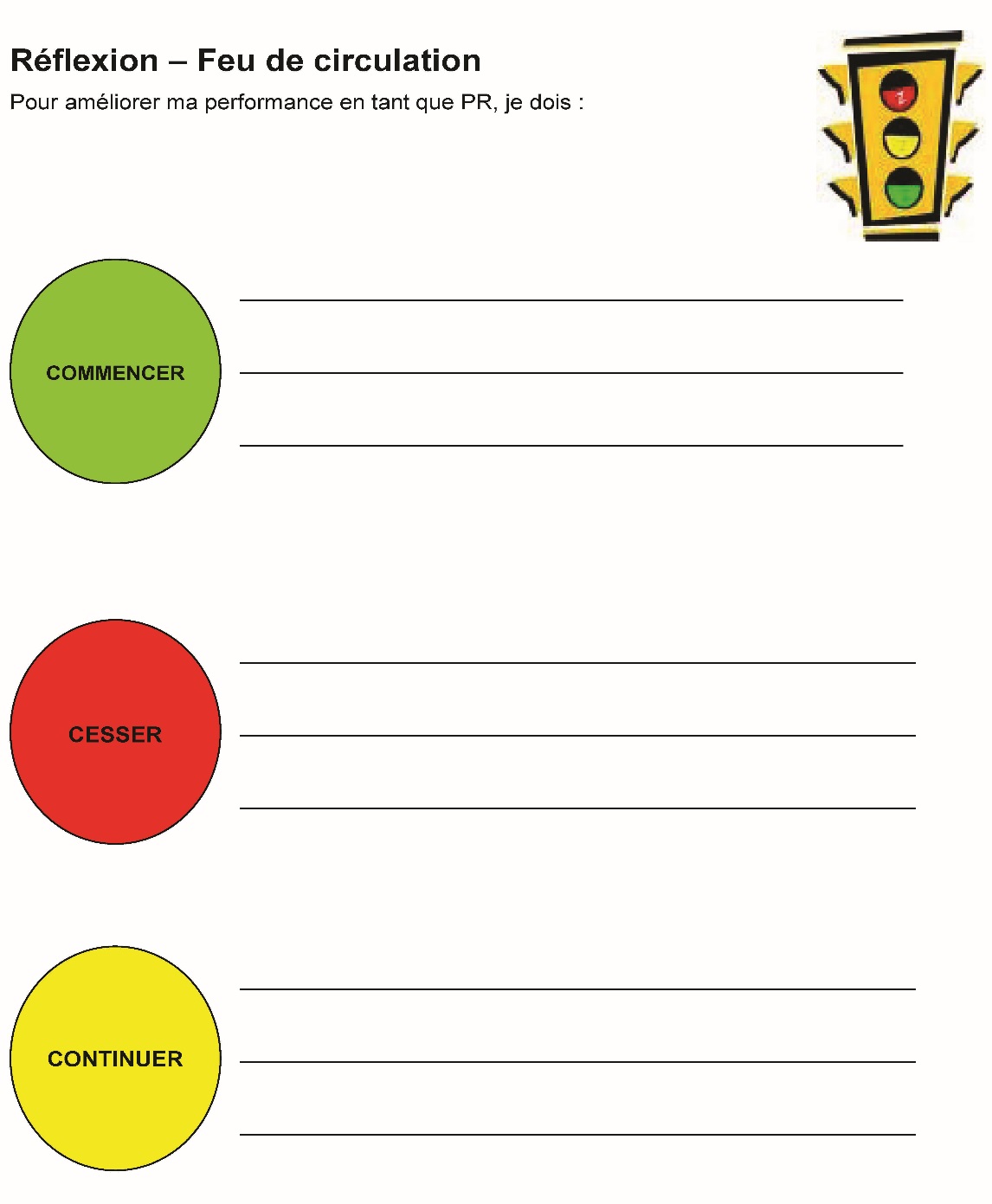 [Speaker Notes: Processus de 5 étapes pour enseigner les habiletés de la ringuette]
[Speaker Notes: Explain]
[Speaker Notes: Show]
[Speaker Notes: Watch]
[Speaker Notes: Feedback]
[Speaker Notes: Watch Again]
[Speaker Notes: Coach completes 3.6.1 in Coach Workbook.]
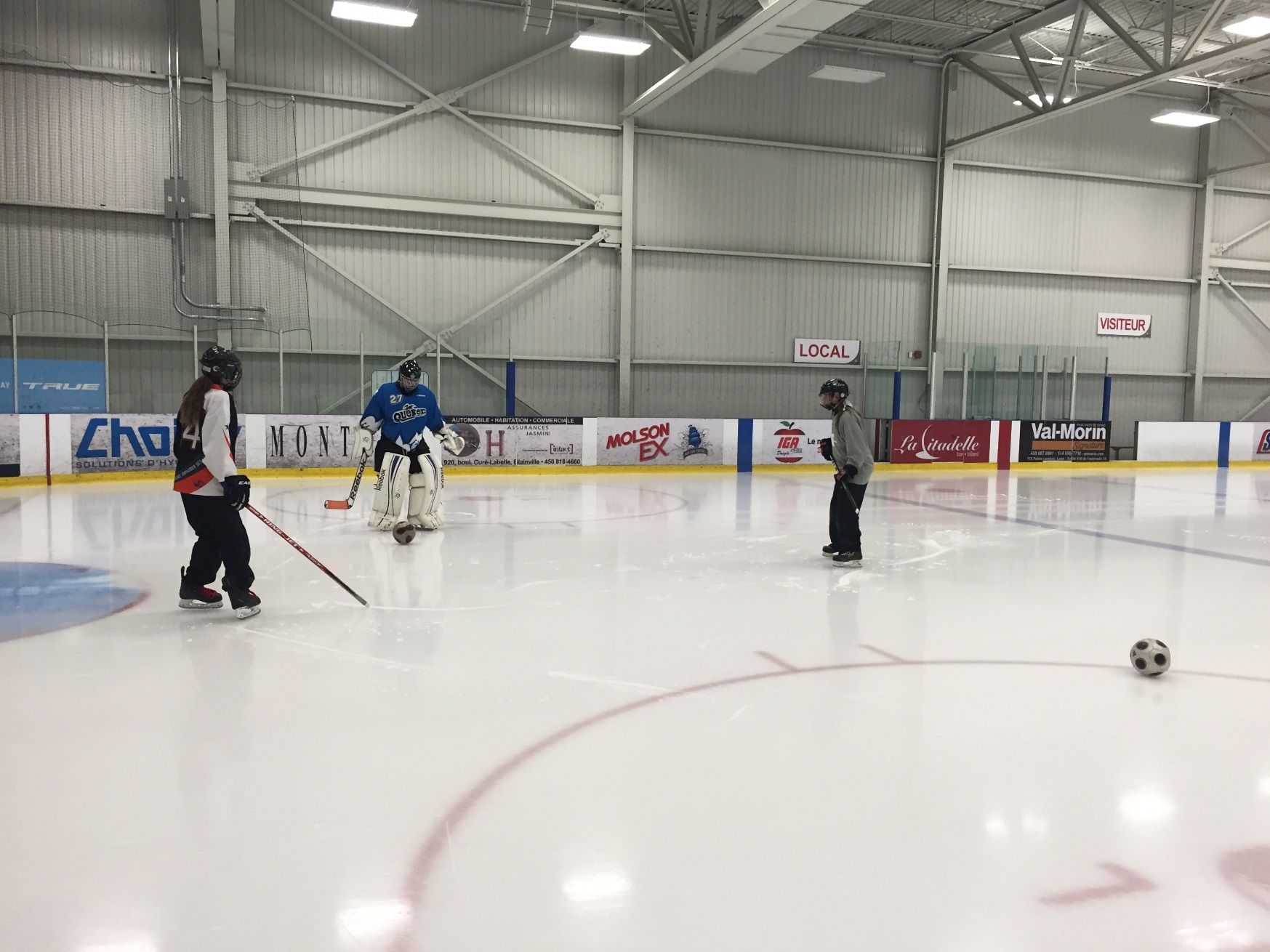 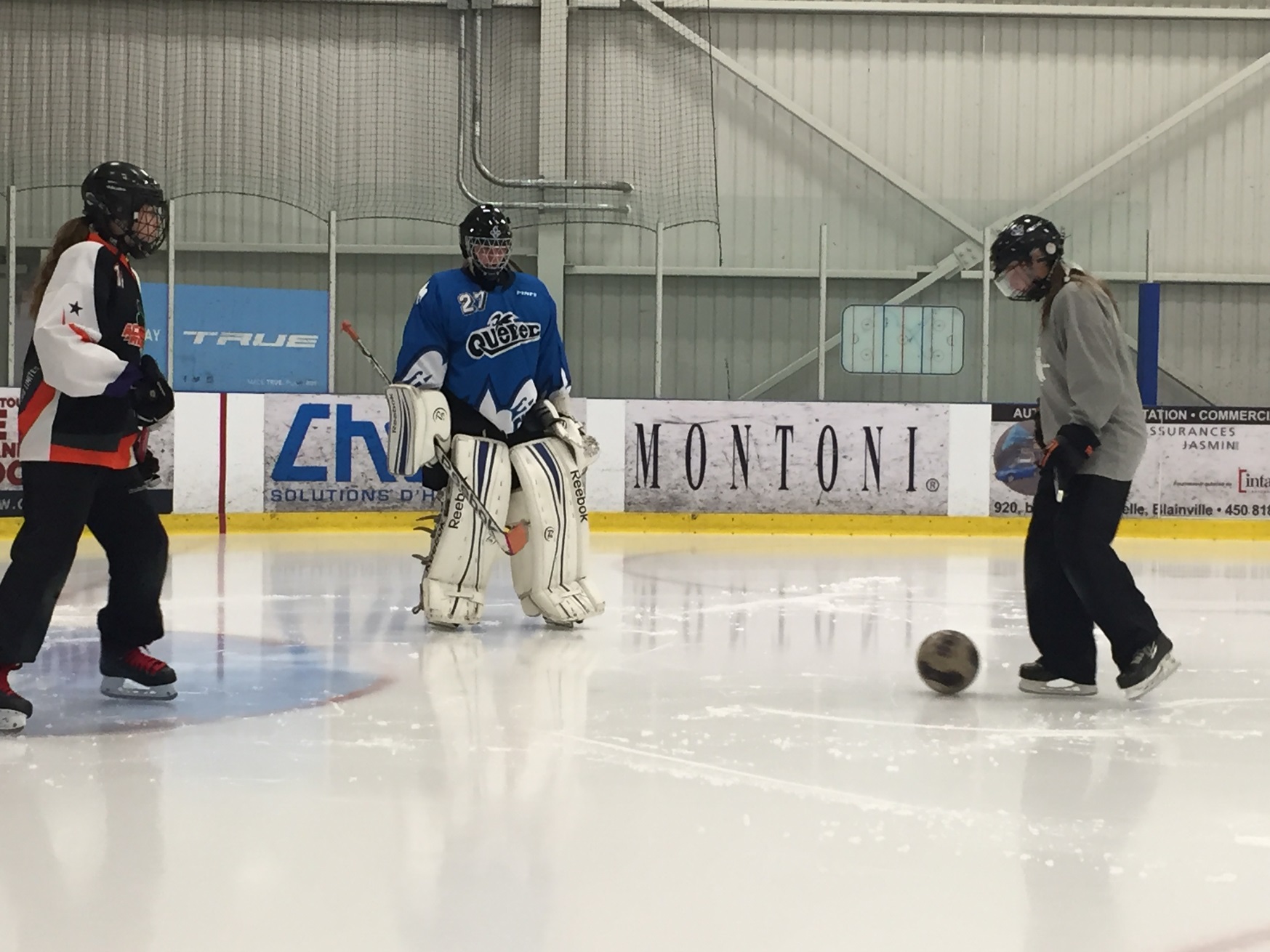 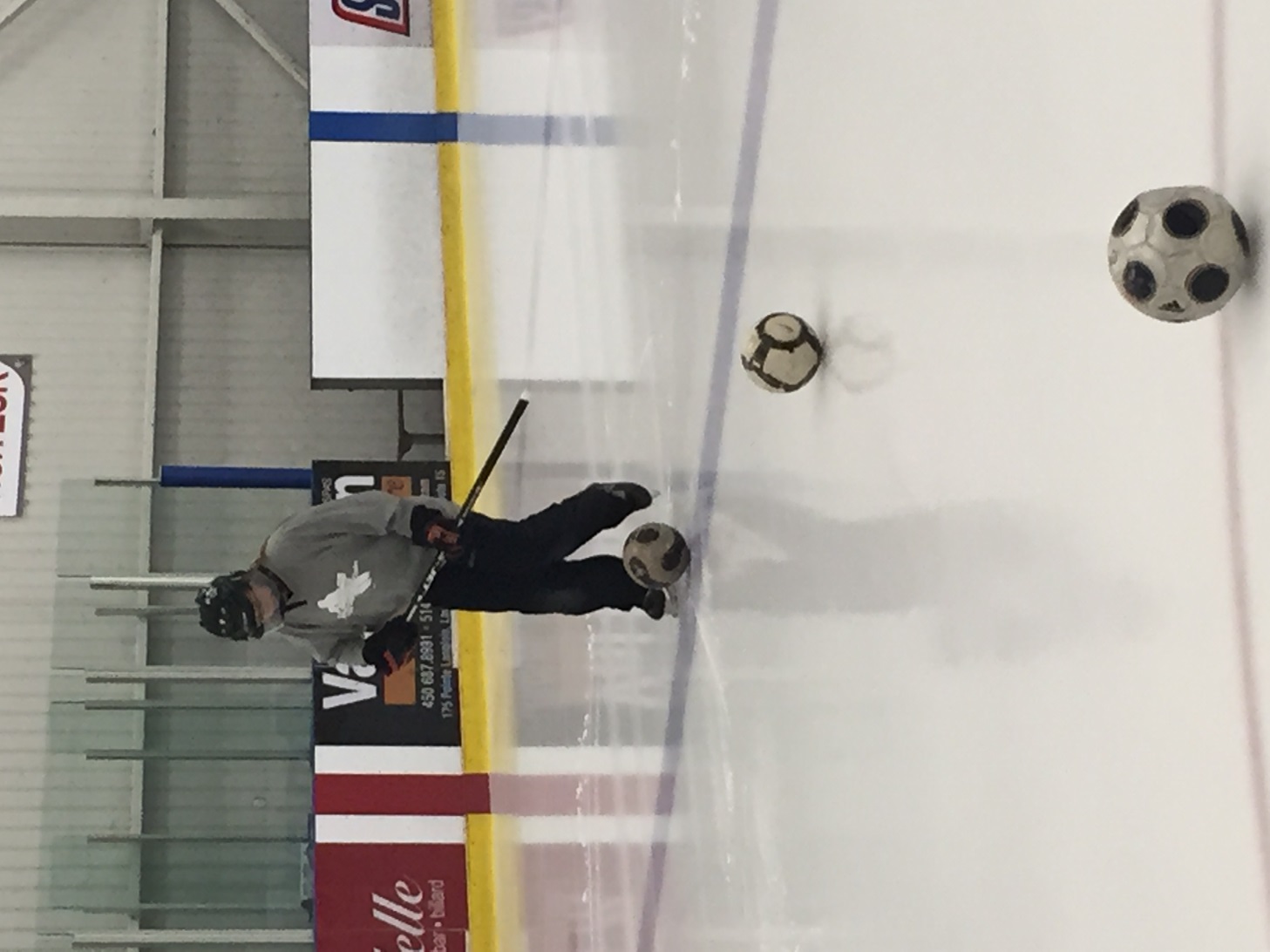 [Speaker Notes: Using games to teach ringette skills
Tic-Tac-Toe]
Sélection ou élaboration du jeu
Fin du jeu
Élevé
Ennui
Habileté de la joueuse
Début du jeu
Faible
Faible
Élevé
DIFFICULTÉ DU JEU
[Speaker Notes: Section 4]
[Speaker Notes: 4.2.1]
Séance sur glace
Apportez avec vous:
Stylo
Feuille d’auto-évaluation sur la glace (annexe du cahier de travail de l’entraîneur(e))
Drill plan
Tout autre équipement dont il vous faut.
[Speaker Notes: Drapeaux rouges]
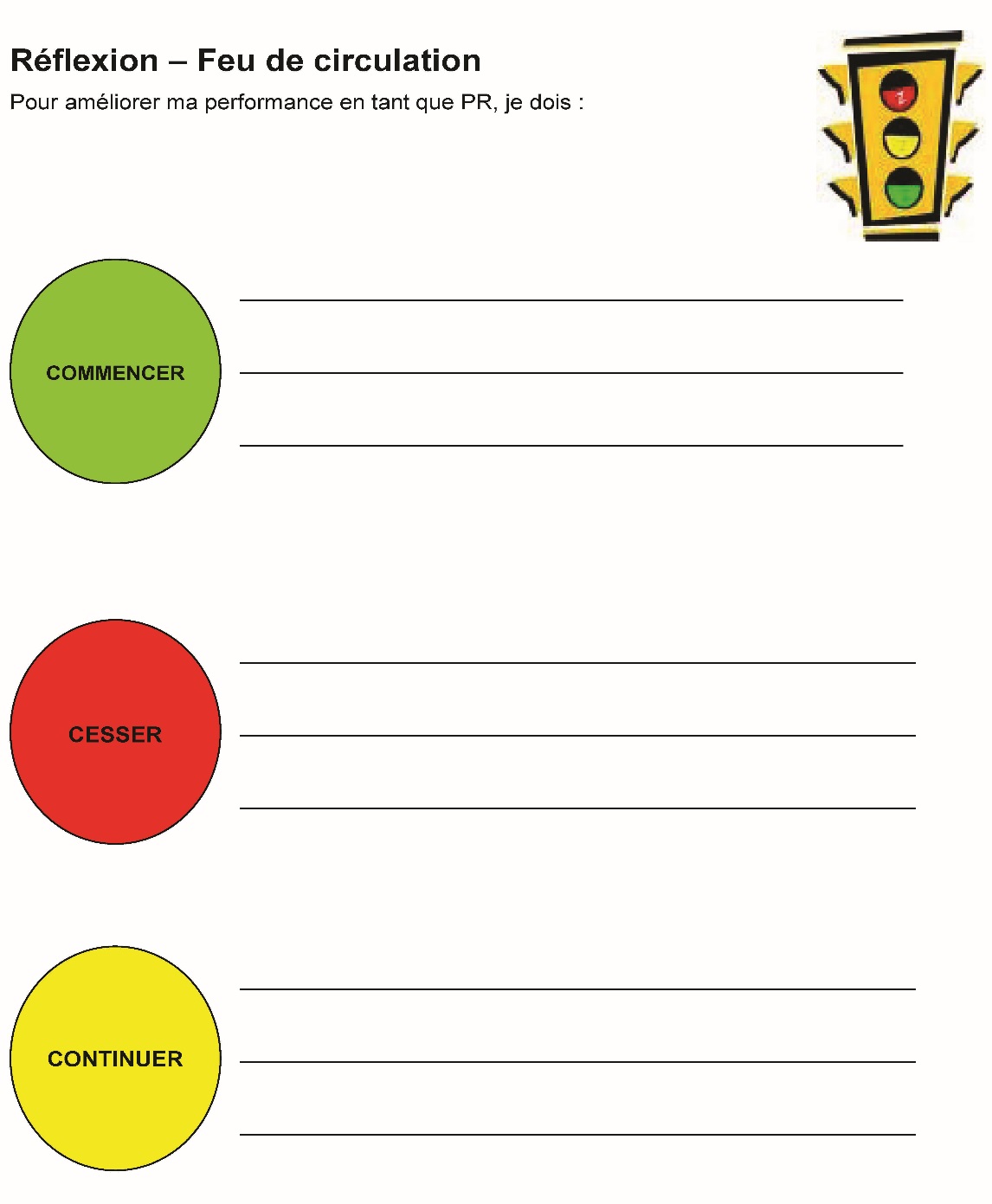 Planifier
Entraîner
Préparer
[Speaker Notes: Chapitre 5:]
[Speaker Notes: 5.1.1]
Le simple fait d’écrire un but et faire un plan écrit pour son accomplissement vous projète dans le haut de 3 pour cent de la population.
 	- Brian Tracy
[Speaker Notes: Importance of preparing a practice plan.]
[Speaker Notes: Modification]
chauffeur
conseiller
liaison
gérant
gendarme
ami
guide
Collecteur de fonds
Préparateur physique
leader
enseignant
Entraîneur(e)
[Speaker Notes: Roles of the Coach]
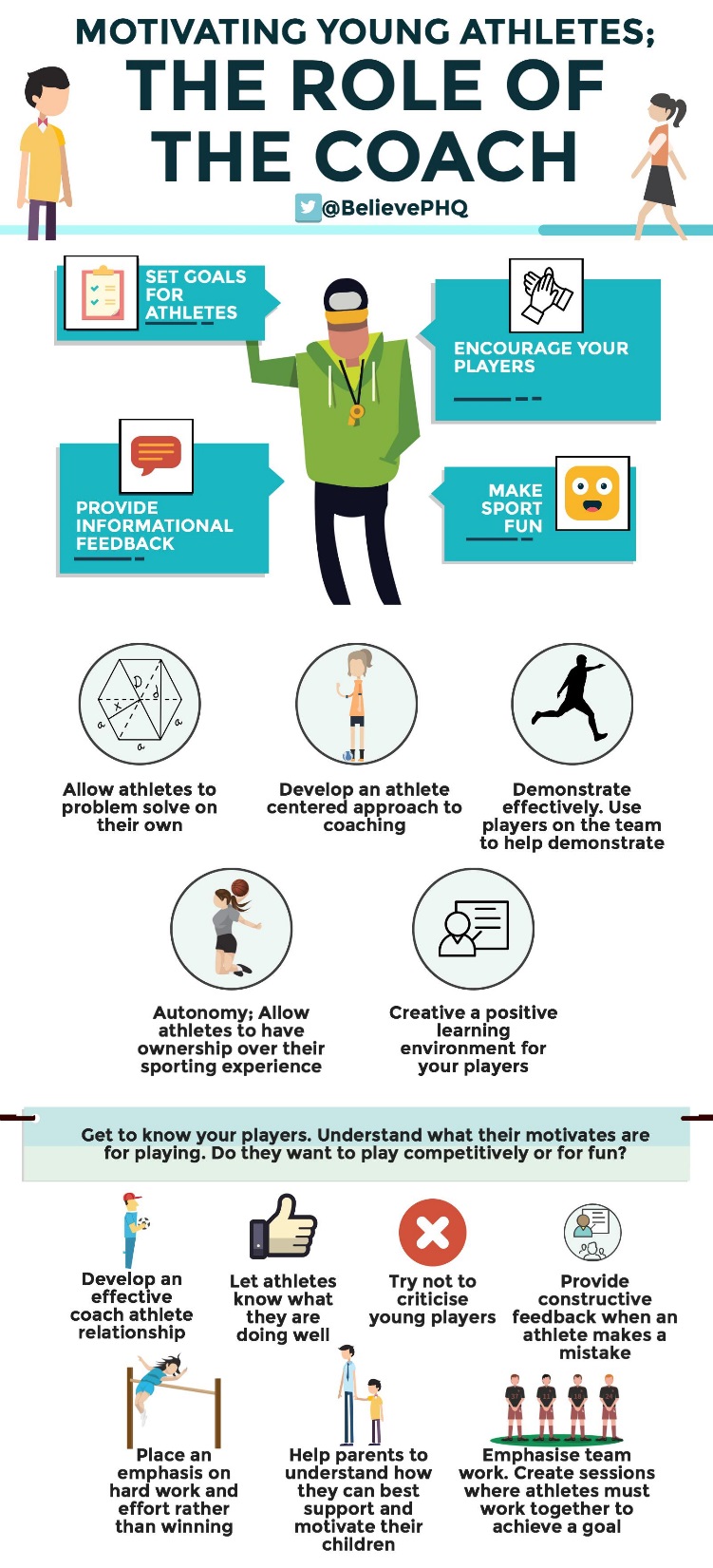 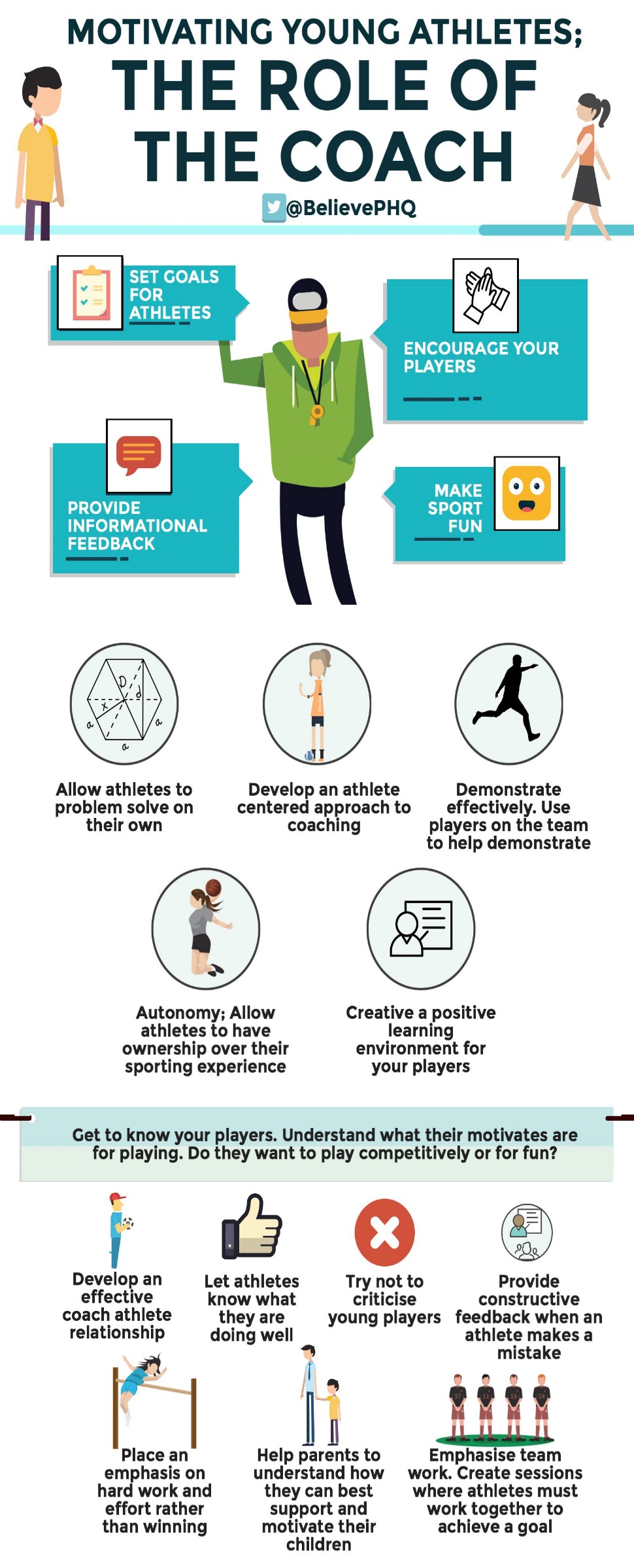 [Speaker Notes: BelievePerform.com]
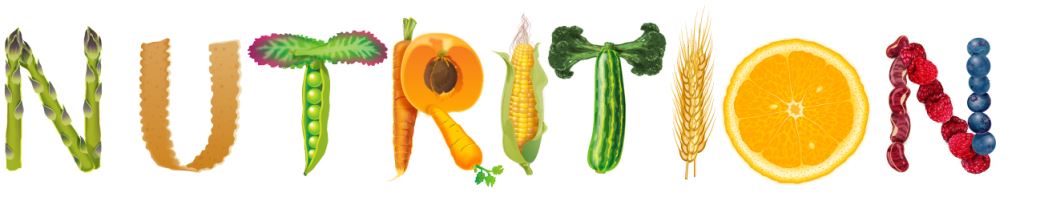 GESTION
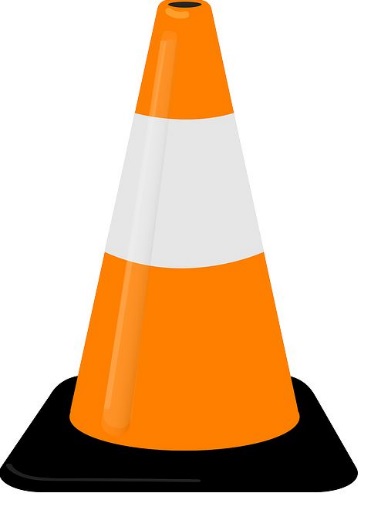 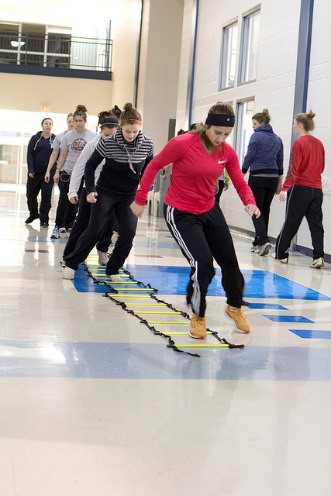 [Speaker Notes: Entraîner aux compétitions]
[Speaker Notes: Coaching at practices]
[Speaker Notes: Parent meeting]
[Speaker Notes: OPTION: if you have internet, play the video If not, hide the slide, and only show the image on the next slide.]
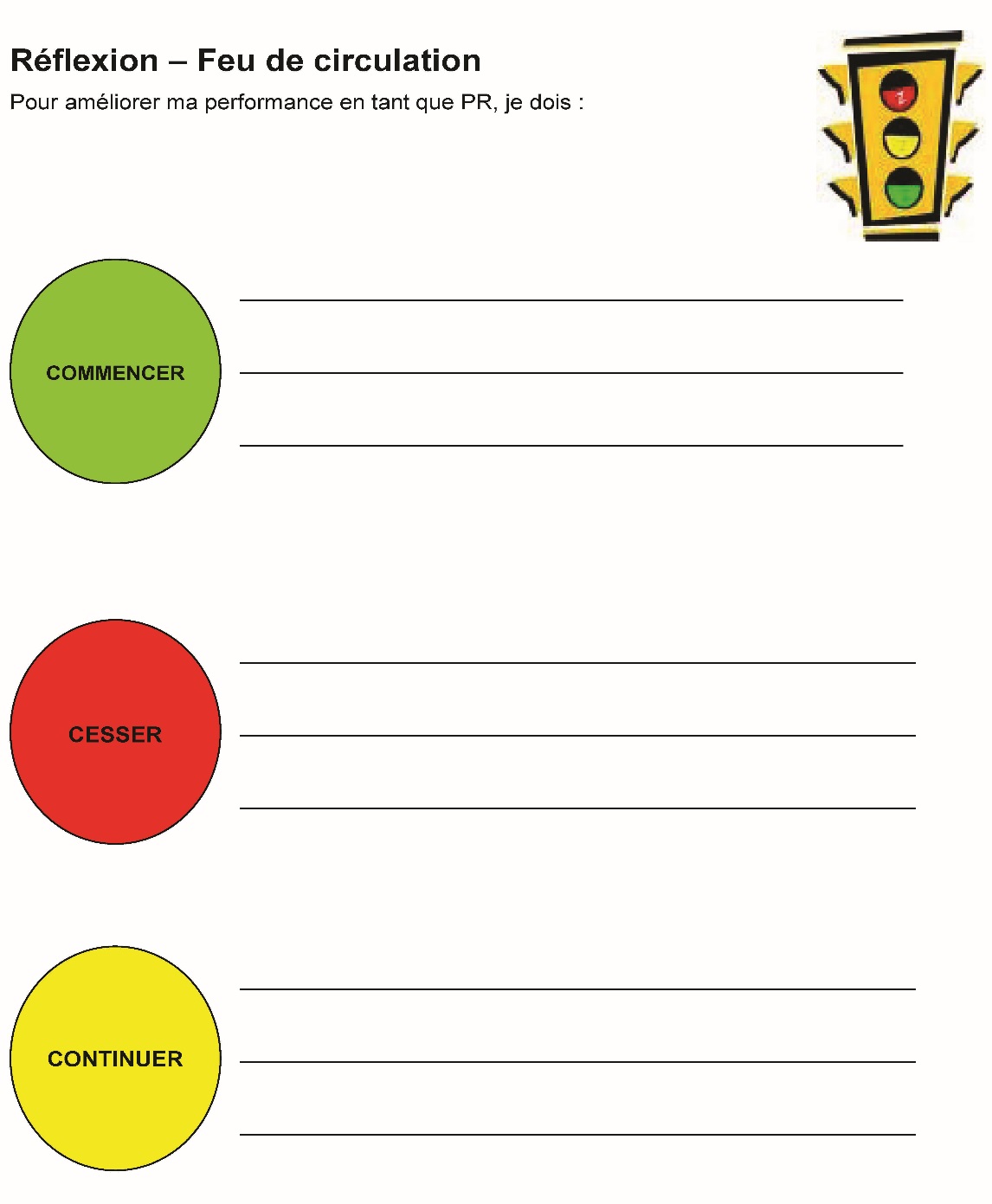 [Speaker Notes: Sujets remis au « parking lot »]
Rétroaction
Maj
[Speaker Notes: Comment compléter l’évaluation du cours et de la personne-ressource]
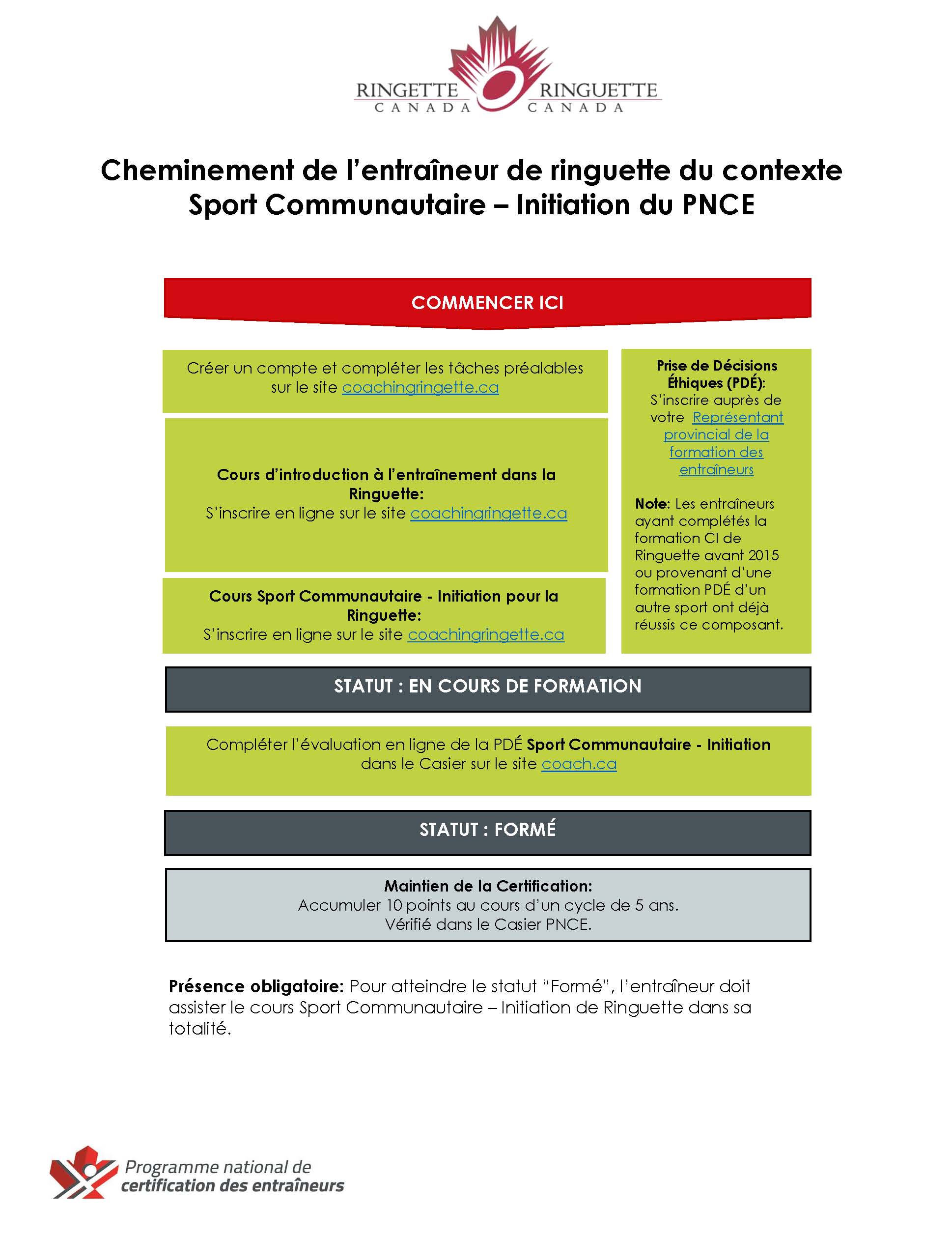 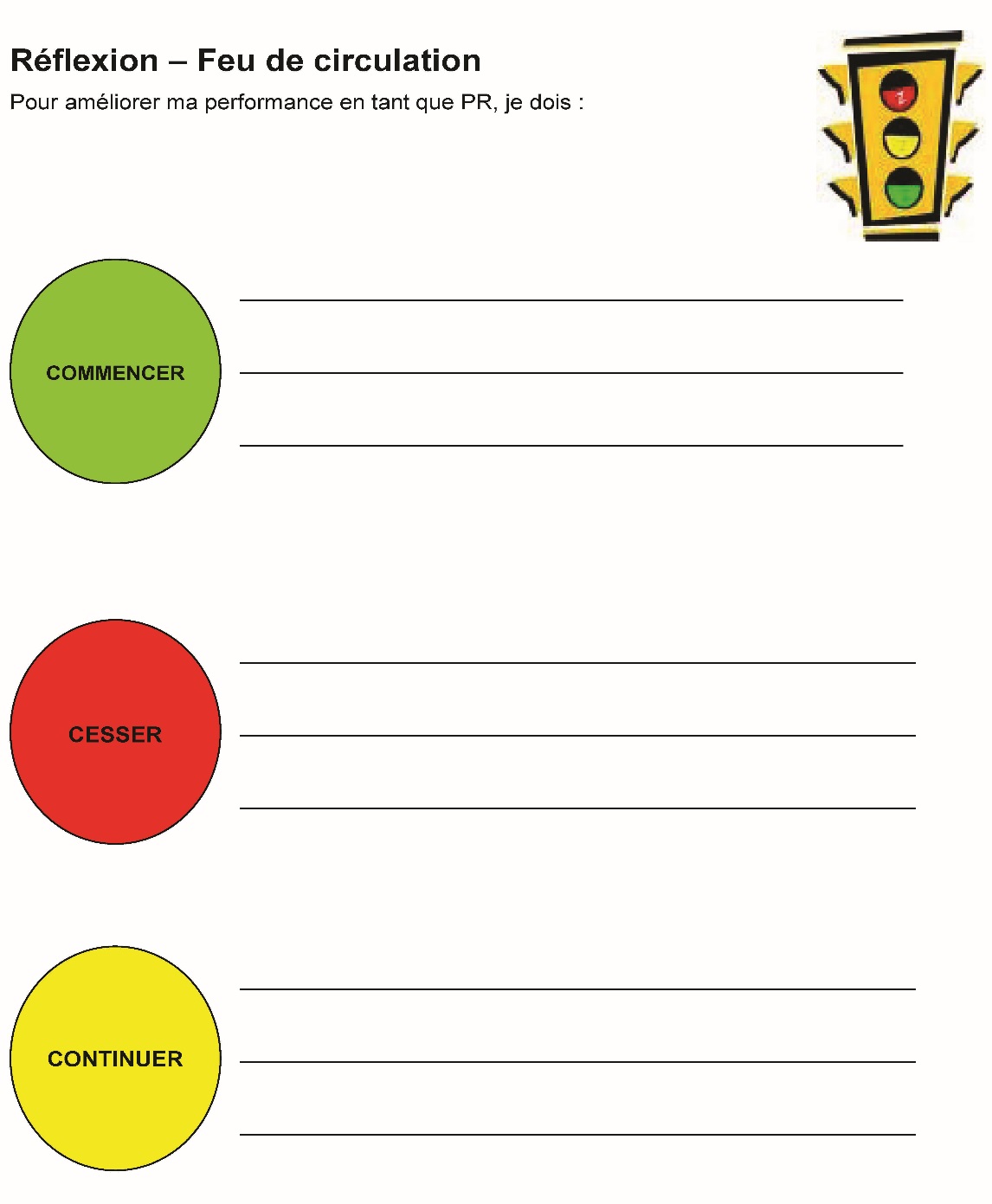